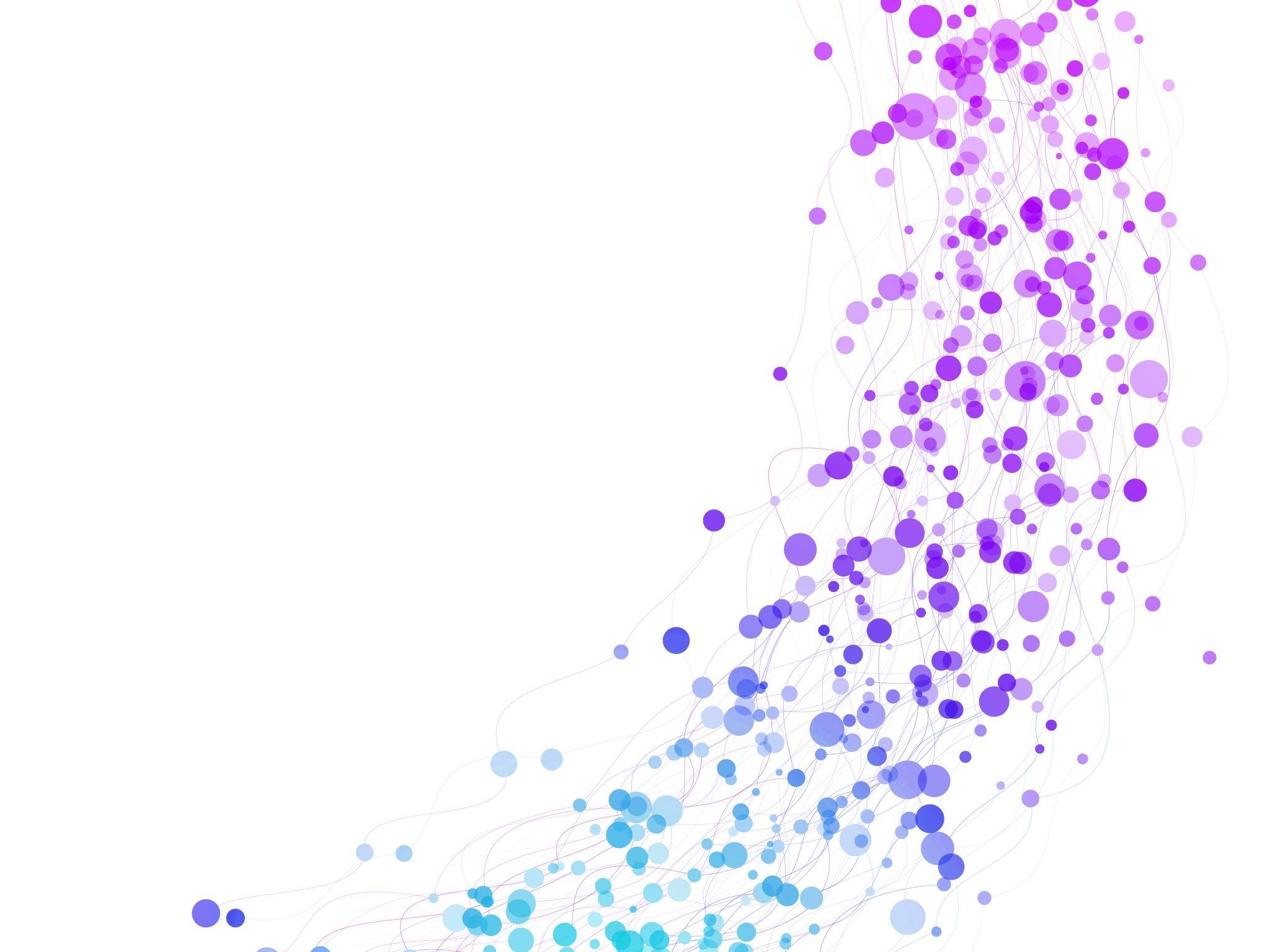 Какво научих за звуковете, думите и изреченията
Преговор с разширение
Езикът се състои от думи. Можем да ги изговаряме или пишем. Те означавт нещо - всички разбираме какво е дърво, слънце, вървя, играя, добър, лош.
Образуваме думите от звукове. Звуковете са това, което чуваме когато говорим, а буквите са писмените знаци, с които отбелязваме звуковете. Звуковете изговаряме и чуваме, а буквите виждаме, четем и пишем.
Звуковете са гласни и съгласни. Ако можем да ги пеем, са гласни. Ако не, значи са съгласни. В българския език има 6 гласни звукове – а, ъ, о, у, е и и.
Колкото са гласните звукове в думата, толкова е и броят на сричките – малки елементи, на които разделяме думите, за да можем да пренасяме на нов ред.
Върху гласните звукове пада и ударението в думите – произнасяме ги най-силно и ясно.
Когато подредим думите правилно и изразяваме някакво значение, предаваме някакво съобщение, питаме или се удивяваме, образуваме изречение.
Изреченията се пишат с главна буква в началото. В края може да има:
точка - .
въпросителен знак - ?
удивителен знак - !
Кога пишем въпросителен знак? Дайте примери.
Кога пишем удивителен знак? Дайте примери.
А кога поишем точка? Дайте примери.
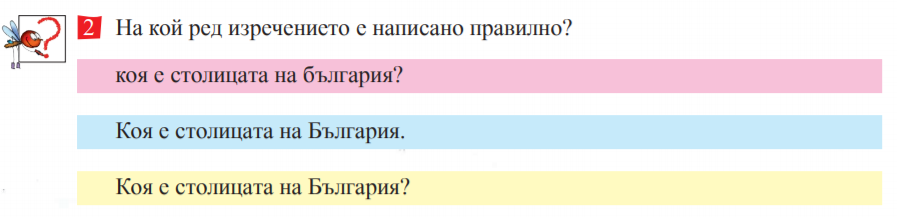 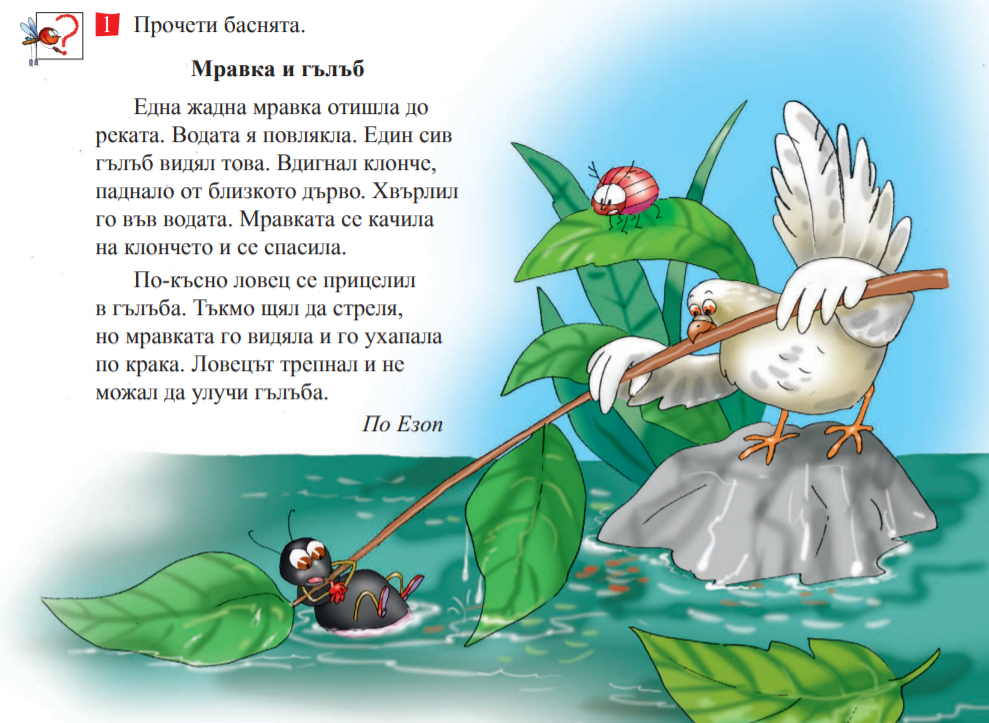 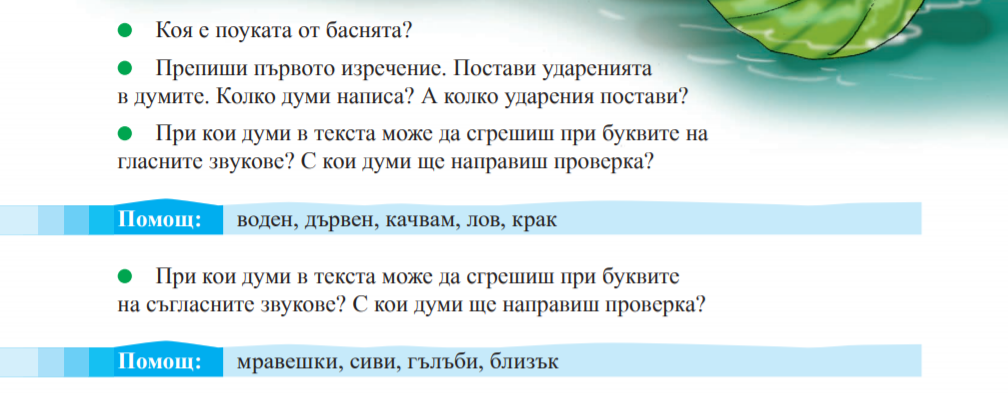 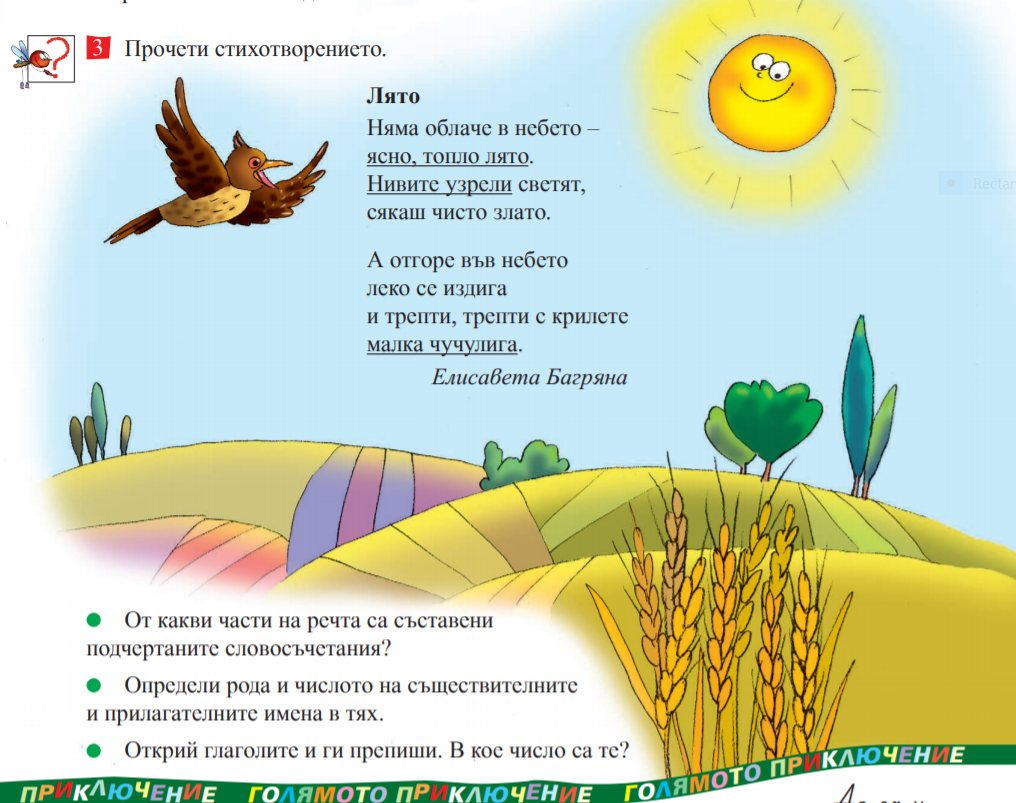 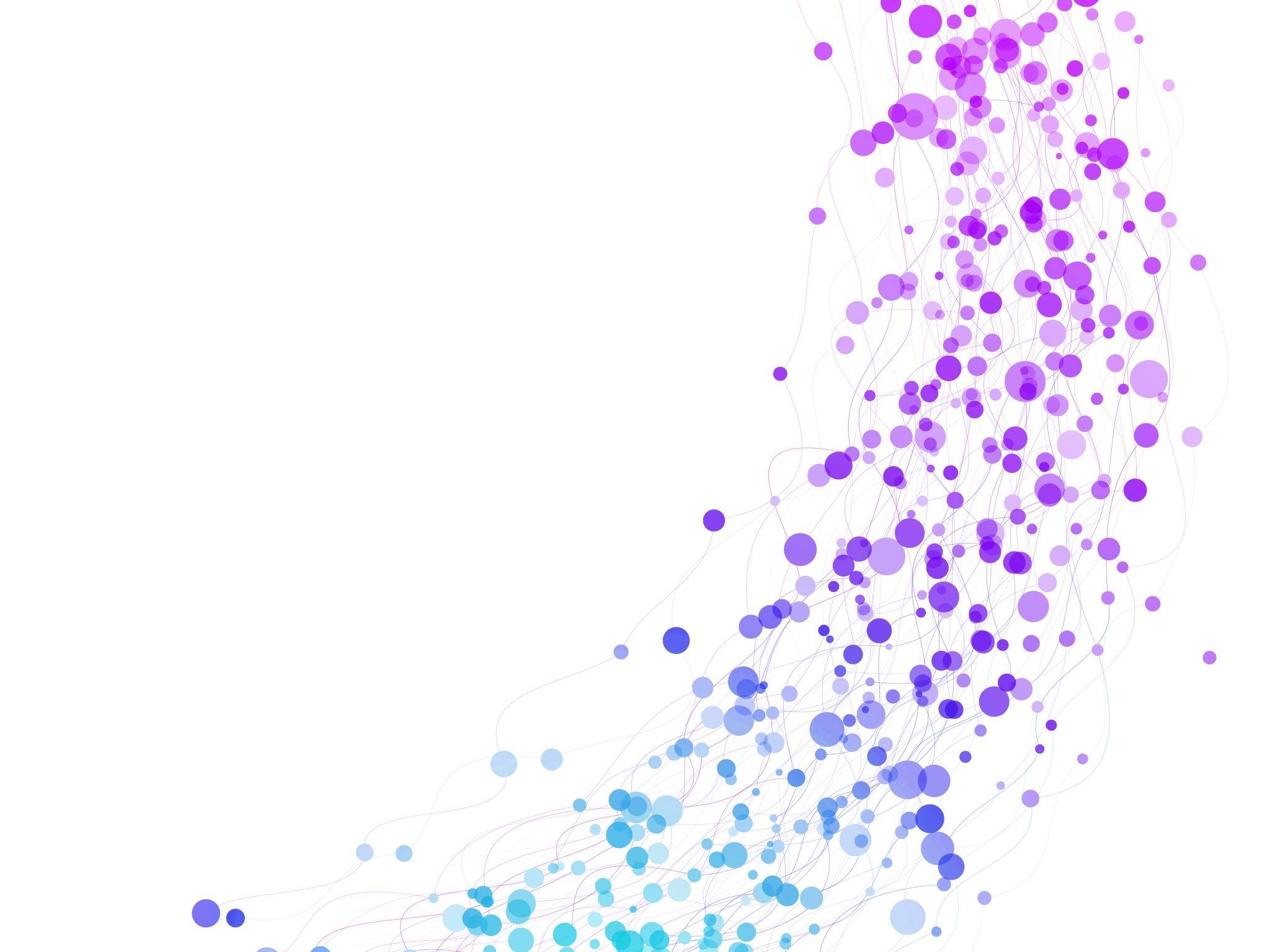 Да почетем
Упражнение
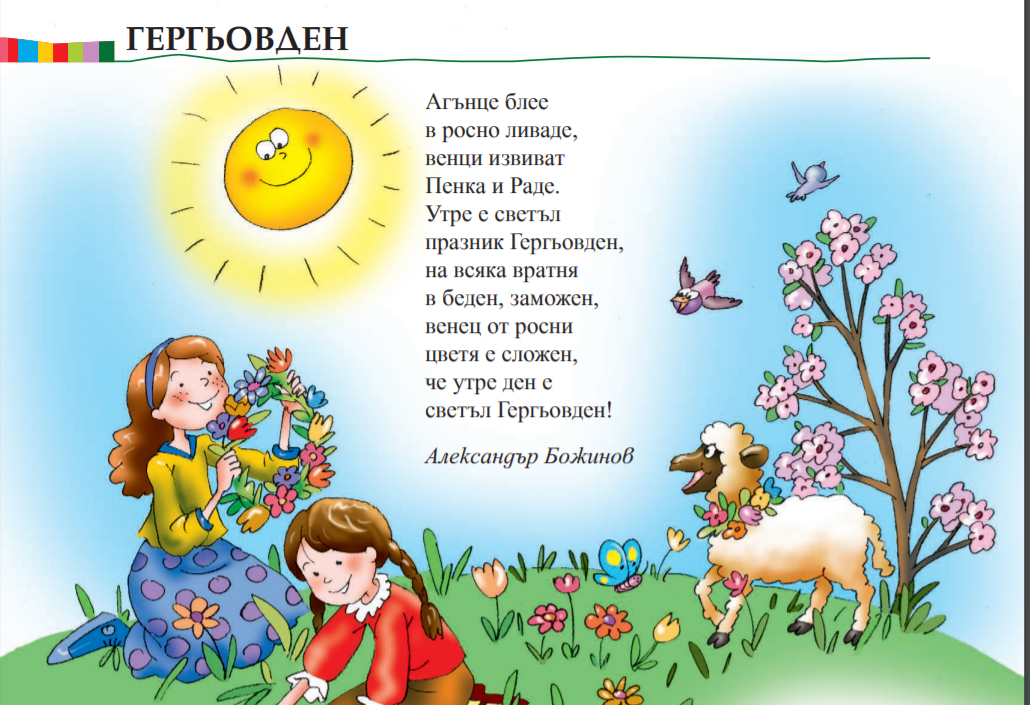 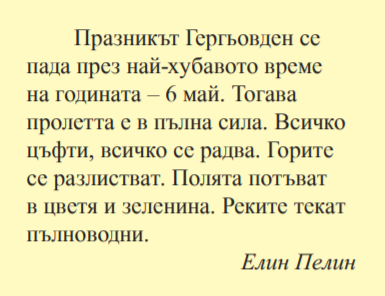 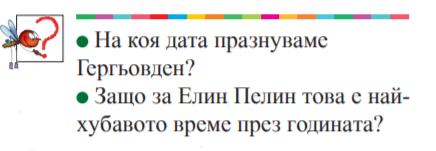 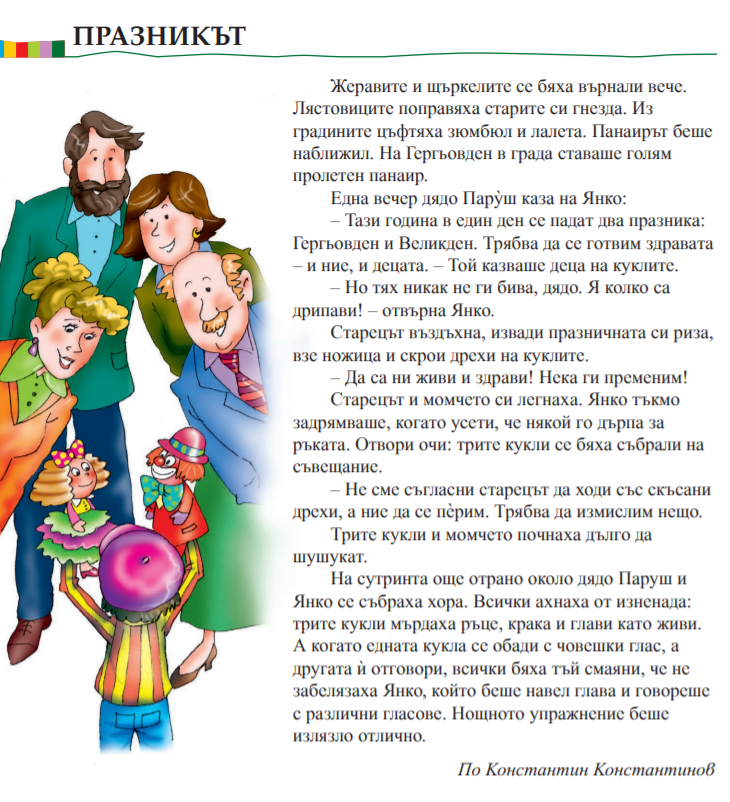 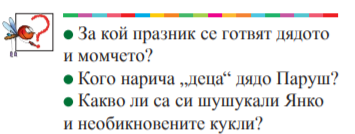 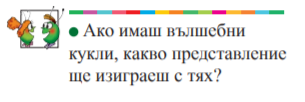